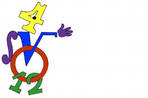 7 классгеометрия
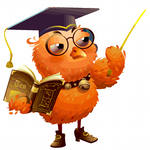 Начальные геометрические сведения
Урок №7
Смежные и вертикальные углы
13.07.2012
www.konspekturoka.ru
1
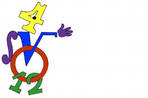 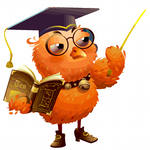 Цели:
Ознакомить с понятием смежных и вертикальных углов, рассмотреть их свойства;
Научить строить угол, смежный с данным углом, изображать вертикальные углы, находить на рисунке вертикальные и смежные углы.
13.07.2012
www.konspekturoka.ru
2
Изучение нового материала
Два угла, у которых одна сторона общая, а
 две другие являются продолжениями одна 
 другой, называются смежными.
А
O
С
В
Луч ОС делит < АОВ на два
<АОС , <СОВ – смежные углы
13.07.2012
www.konspekturoka.ru
3
Изучение нового материала
Сколько углов изображено на рисунке?
А
O
С
В
3 угла: < АОВ - развернутый
<АОС , <СОВ – смежные углы
13.07.2012
www.konspekturoka.ru
4
Изучение нового материала
Существует ли какая-нибудь взаимосвязь
 между этими углами ?
А
В
O
С
Как по- другому можно записать
 данное равенство?
Да: < АОВ = <АОС + <СОВ
Так как < АОВ = 180° – развернутый угол,
то <АОС + <СОВ = 180°
13.07.2012
www.konspekturoka.ru
5
Свойство смежных углов:
А
С
В
O
Сумма смежных углов равна 180°.
<АОС + <СОВ = 180°
13.07.2012
www.konspekturoka.ru
6
Два угла называются вертикальными, если стороны одного угла являются дополнительными полупрямыми сторон другого.
b2
A
а1
а2
b1
<(а1b1) и <(a2b2) - вертикальные
13.07.2012
www.konspekturoka.ru
7
Построение вертикальных углов
А
В
O
S
F
13.07.2012
www.konspekturoka.ru
8
Назовите вертикальные углы,
 изображённые на чертеже.
1
В
С
М
A
Е
< BMA = <CME – вертикальные углы
Вертикальные углы равны.
13.07.2012
www.konspekturoka.ru
9
Назовите вертикальные углы,
 изображённые на чертеже.
2
9
10
12
1
8
3
2
11
4
7
B
E
<1 и <2;
5
F
6
D
C
<11 и <12;
A
G
<3 и <10;
<9 и <8;
<4 и <6;
<5 и <7.
K
H
13.07.2012
www.konspekturoka.ru
10
Задача
Вычислите градусные меры углов, изображённых на чертеже.
F
H
1360
O
?
G
K
<GOK = <FOH = 136°
13.07.2012
www.konspekturoka.ru
11
Задача
Вычислите градусные меры углов, изображённых на чертеже, если один из углов на 500 больше другого.
С
В
Решение
х + 50°
Пусть меньший угол х°, 
тогда больший угол
 х + 50(°)
?
х
?
?
М
Е
?
A
Если <АМВ = х, то <ВМС = х + 50°
Так как сумма смежных углов равна 180°, то 
 составим уравнение
х + х + 50° = 180°
2х + 50° = 180°
х = 65°
2х = 180° - 50°
2х = 130°
х = 130° : 2
<АМВ = 65°, то <ВМС = 65° + 50° = 115°
13.07.2012
www.konspekturoka.ru
12
Задача
Дано:
АС ∩ ВЕ = М,  сумма двух углов – 500
Найти:
эти углы - ?
Решение
В
С
Так как сумма двух углов – 500 , то это могут быть только вертикальные углы.
М
Е
A
<АМВ = 50° : 2 = 25°
<ЕМС = <АМВ = 25°
13.07.2012
www.konspekturoka.ru
13
Пример оформления задач
F
M
43 0
O
P
K
При пересечении двух прямых образовалось четыре угла. Один из них равен 430. Найдите величины остальных углов.
Дано:
PF ∩ MK = O
 MOF = 43
Найти:
 FOK,  KOP,  MOP
Решение:
МОF   и  KOP  вертикальные,  значит, по свойству вертикальных углов, МОF = KOP , KOP = 43°
2. МОF + FOK = 180°, так как они смежные. 
Отсюда  FOK = 180°- 43°= 137°
3. FOK  и  POM  вертикальные, значит FOK = POM , POM =137°
Ответ: 1370, 430, 1370
1
13.07.2012
www.konspekturoka.ru
14
Пример оформления задач
Один из смежных углов на 320 больше другого. Найдите величину каждого угла.
В
Дано:
АОВ  и  ВОС смежные,
АОВ  -  ВOС = 32°.
Найти:
АOВ  ,  ВOС .
Решение:
А
О
С
Пусть  ВОС = х, тогда  АОВ = 32+х
По свойству смежных углов составим уравнение
x + (32+x) = 180
2x = 180 - 32
2x = 148
x= 74
Значит  ВОС = 74, а   АОВ =  32+74=106
2
Ответ:  АОВ = 106,  ВОС = 74
13.07.2012
www.konspekturoka.ru
15
Ответить на вопросы:
Какие углы называем смежными?
Какие углы называем вертикальными?
Назвать свойство смежных углов. Как построить смежные углы?
Назвать свойство вертикальных углов. Как построить вертикальные углы?
13.07.2012
www.konspekturoka.ru
16